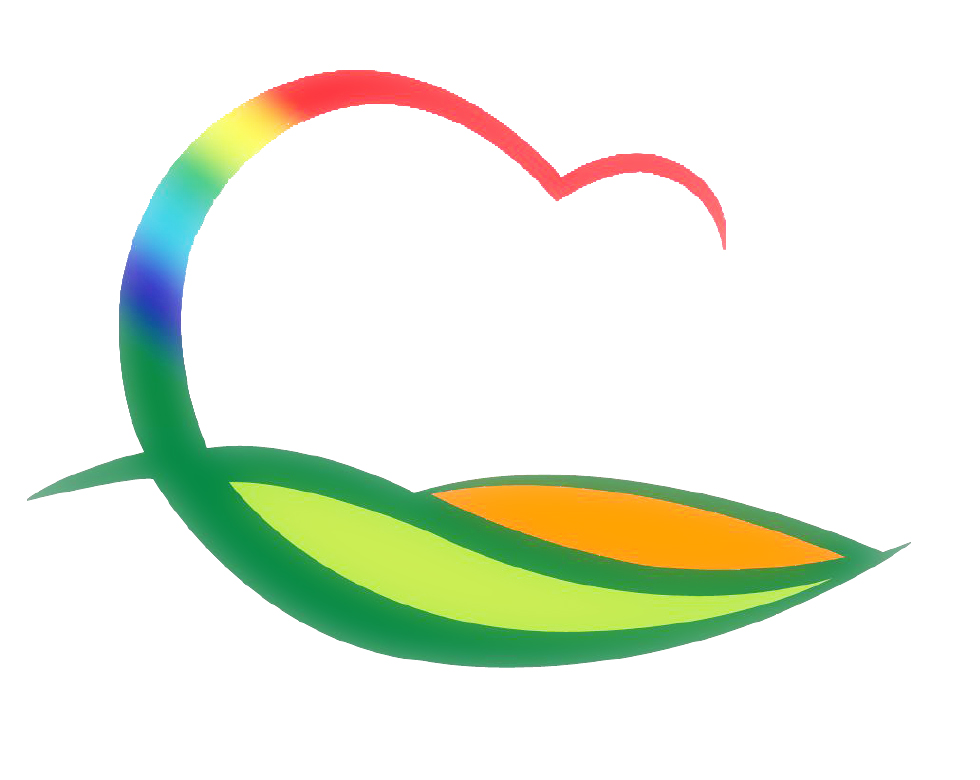 안 전 관 리 과
[Speaker Notes: 먼저, 지금의 옥천입니다.]
7-1. 2014 저소득층 풍수해단체보험 가입
일     시 : 2014. 1. 29.(수)
기     간 : 2014. 1. 29. 24:00 ~ 2015. 1. 29. 24:00
가 입 사 : 보험회사
내     용 : 국민기초생활수급자 및 차상위 계층 보험 가입
7-2. 저소득층 풍수해단체보험 가입지원 협약 체결
일     시 : 2014. 1월 중
장     소 : 군수실
협약단체: 영동중앙로터리클럽회장(박동규, 47세) 
협약내용: 저소득층 본인부담금 지원
7-3. 소하천정비사업 및 유지관리사업 추진
7-4.  소하천 정비사업 (보조) 추진
7-5.  지방하천 유지관리사업 추진
7-6.  지방하천 정비사업 추진
7-7. 환경기초시설 확충사업 추진